Figure 2. Kombewa HDSS population pyramid, 2011(baseline).
Int J Epidemiol, Volume 43, Issue 4, August 2014, Pages 1097–1104, https://doi.org/10.1093/ije/dyu139
The content of this slide may be subject to copyright: please see the slide notes for details.
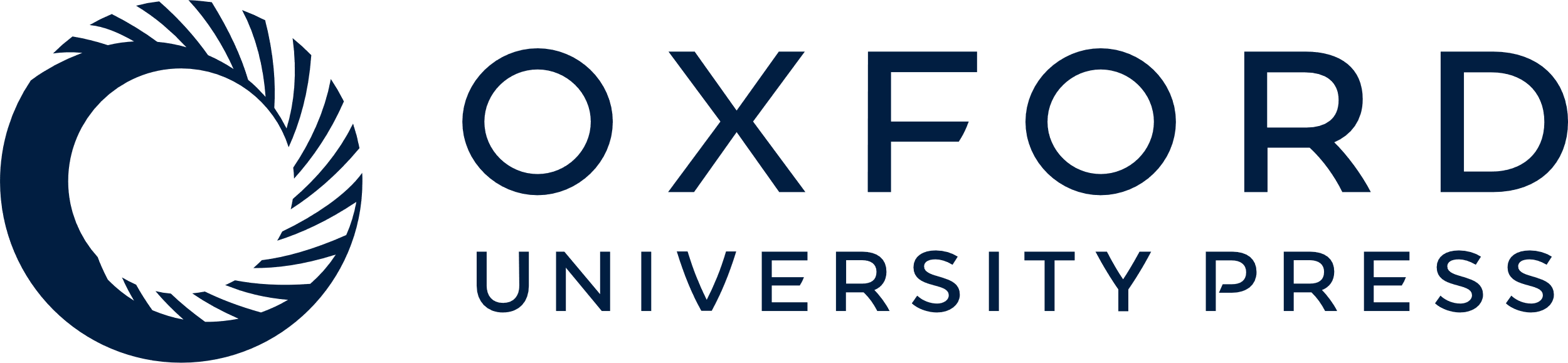 [Speaker Notes: Figure 2. Kombewa HDSS population pyramid, 2011(baseline).


Unless provided in the caption above, the following copyright applies to the content of this slide: © The Author 2014; all rights reserved. Published by Oxford University Press on behalf of the International Epidemiological Association]